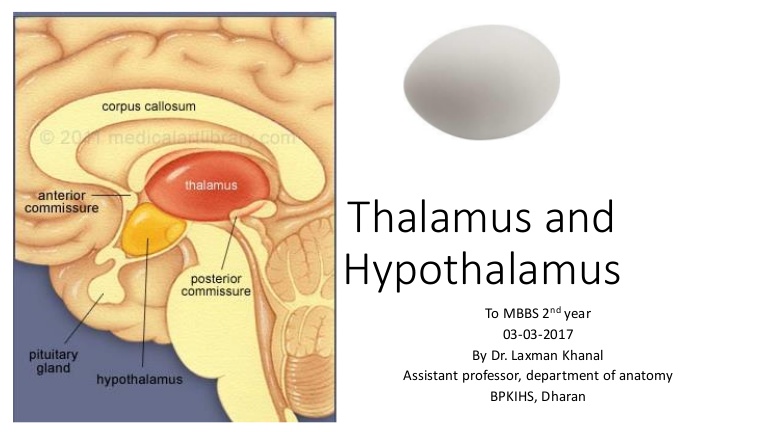 Thalamus
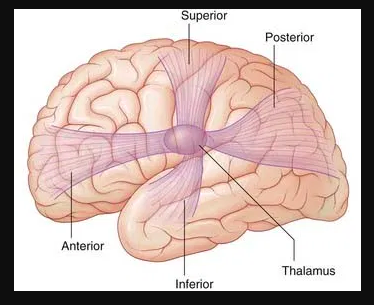 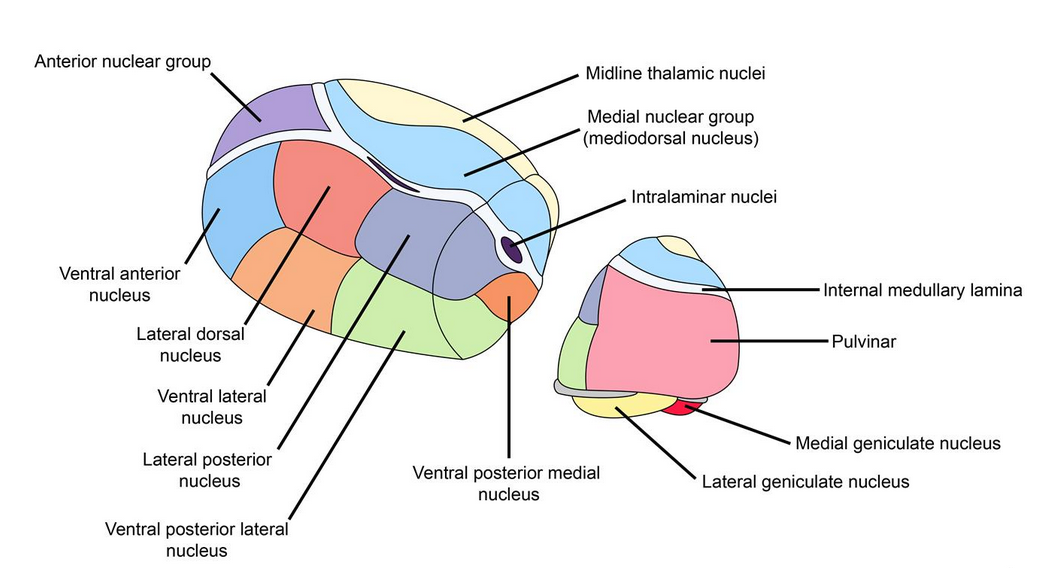 Ventral = Very
Posterior = Painful
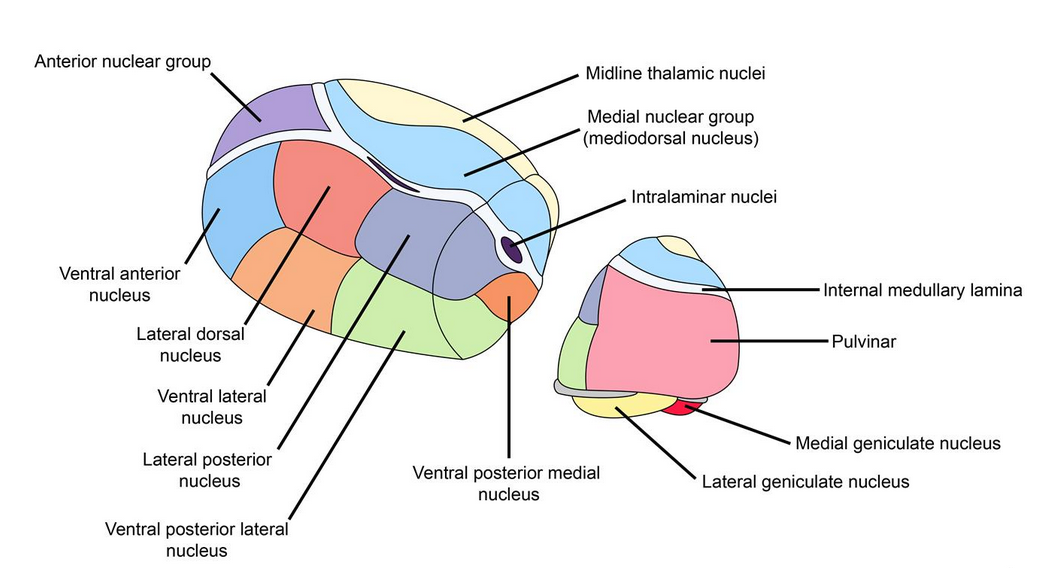 Lateral = Looking
Geniculate = Good
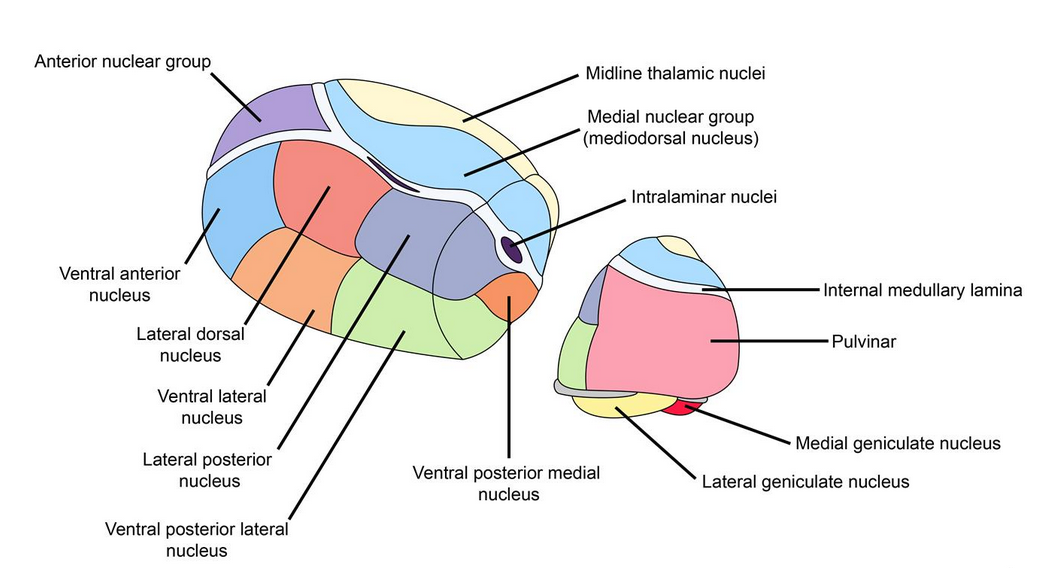 Medial = Making
Geniculate = Good
Nucleus = Noise
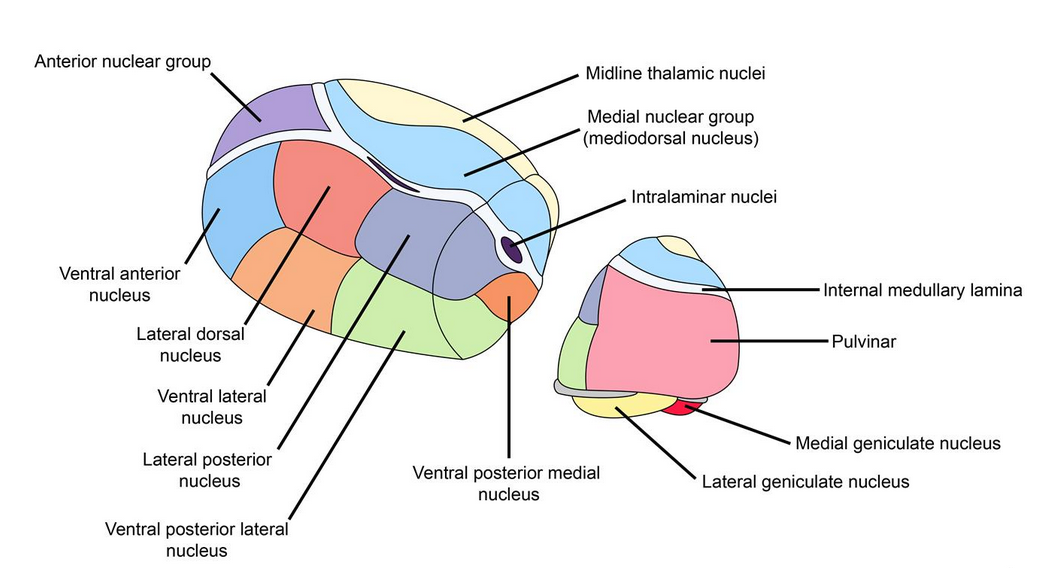 Medial = Making
Geniculate = Good
Nucleus = Noise
Lateral = Looking
Geniculate = Good
Ventral = Very
Posterior = Painful
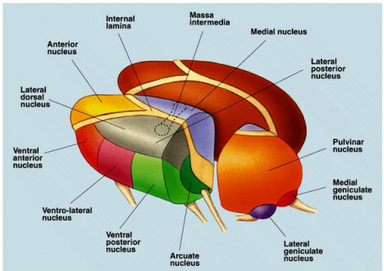 lateral
Ventral posterior medial nucleus
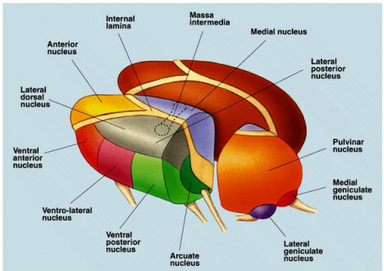 lateral
Ventral posterior medial nucleus
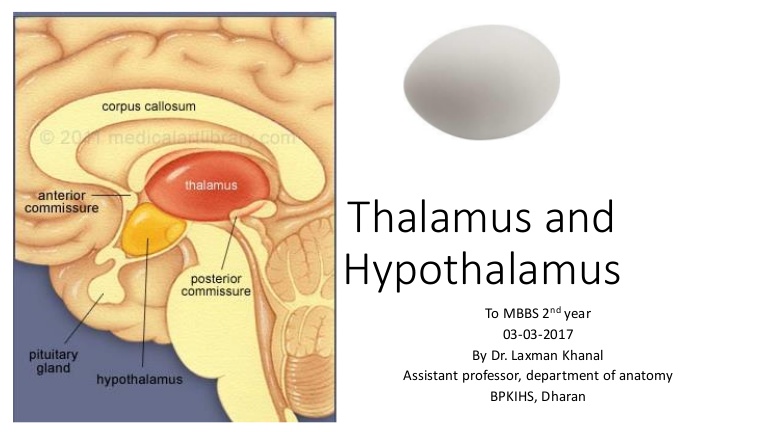 Hypothalamus
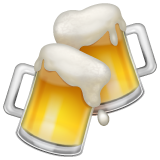 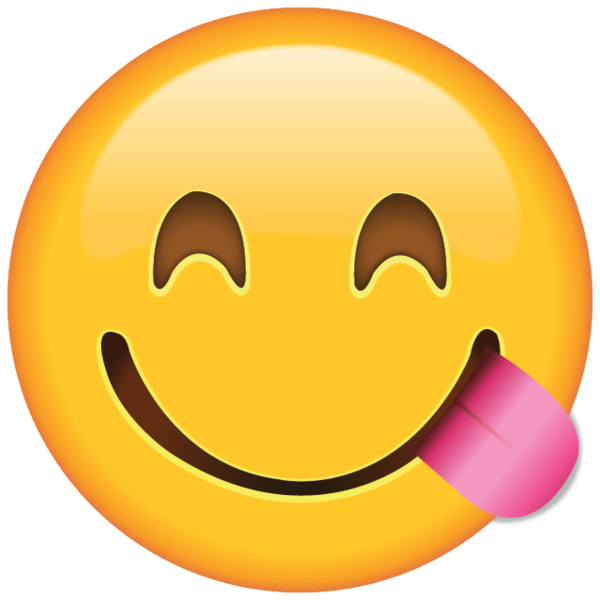 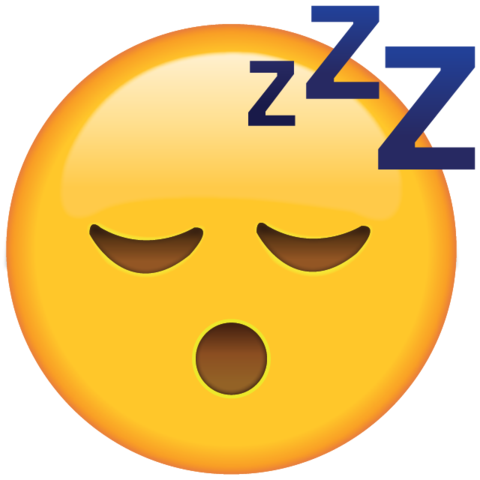 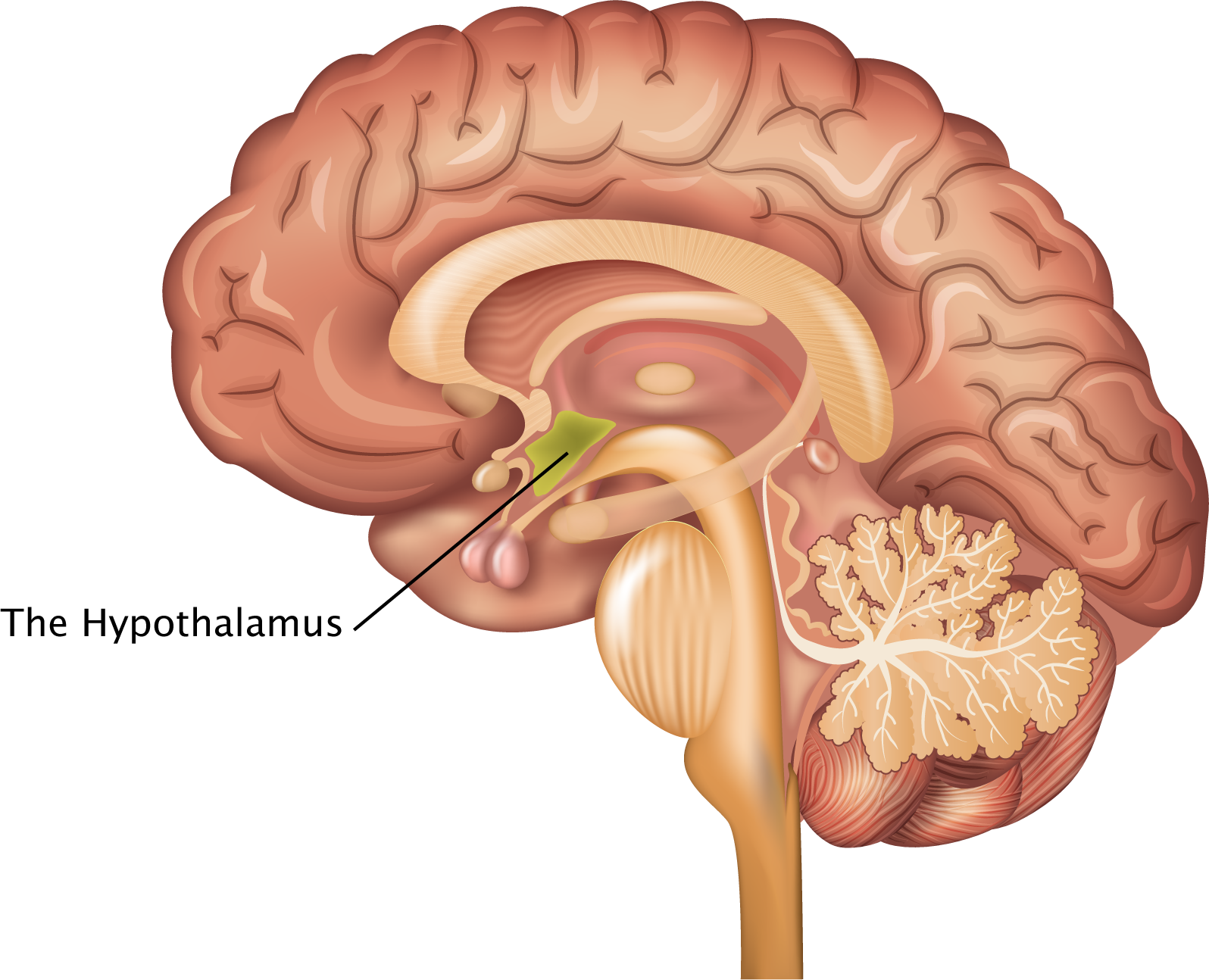 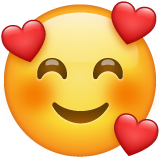 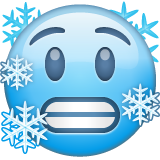 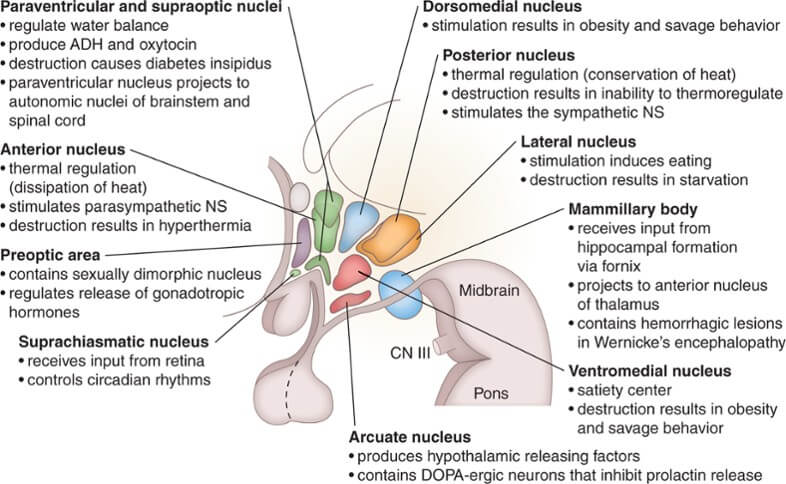 Posterior nucleus 
is responsible for heating
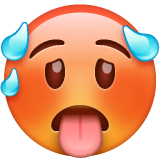 Anterior nucleus 
is responsible for Cooling
=
Air Conditioning
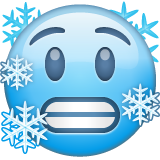 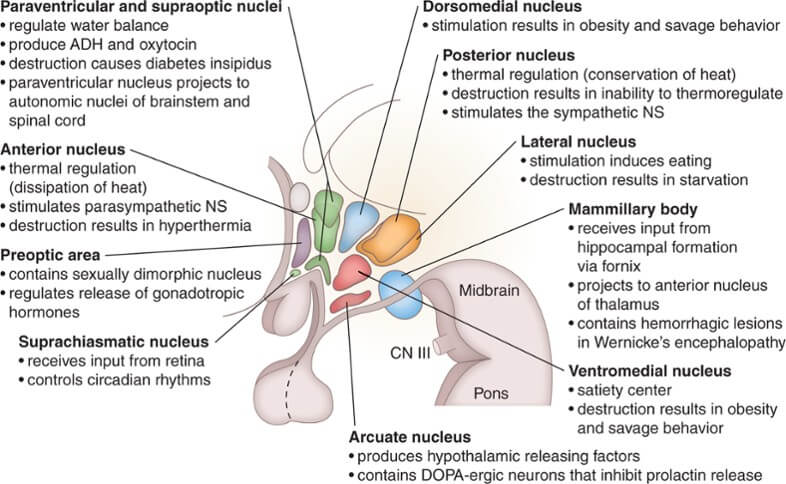 Lateral
L Fatter (al)
Ventromedial
Full
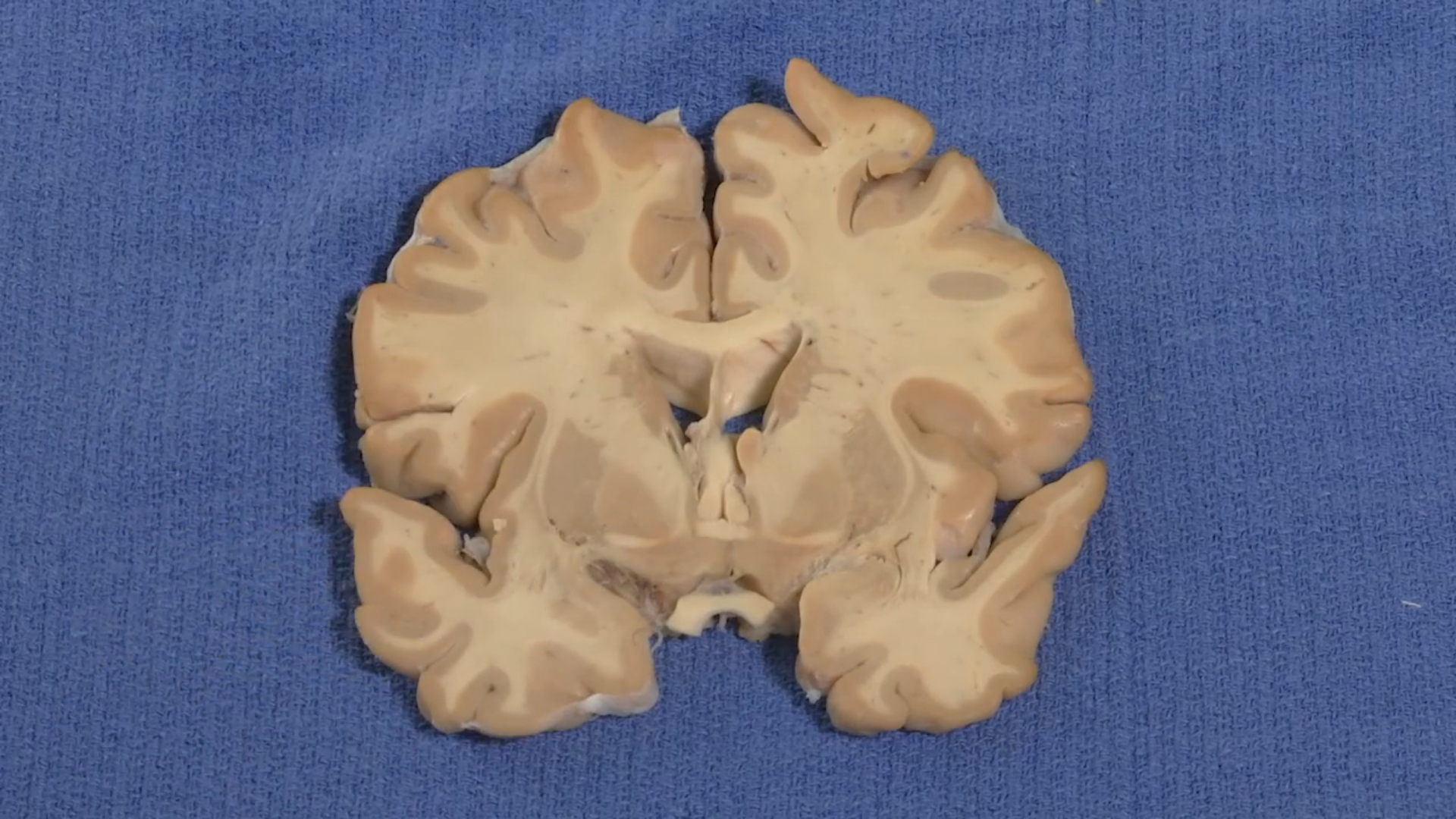 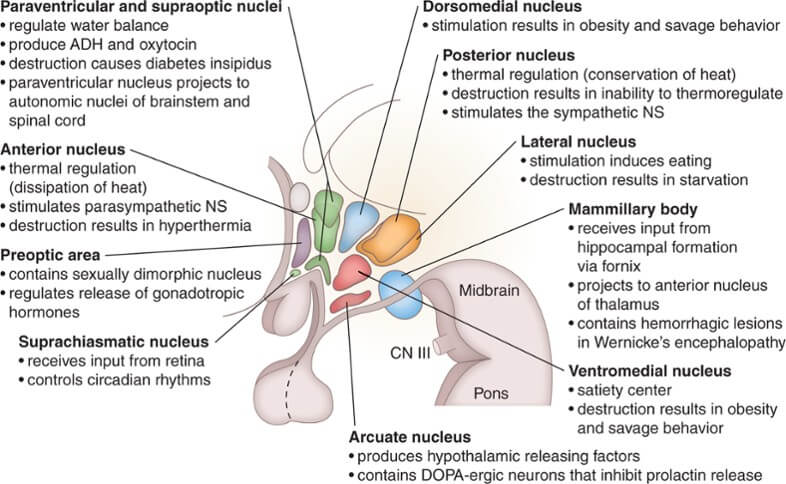 Preoptic area
Suprachiasmatic nucleus
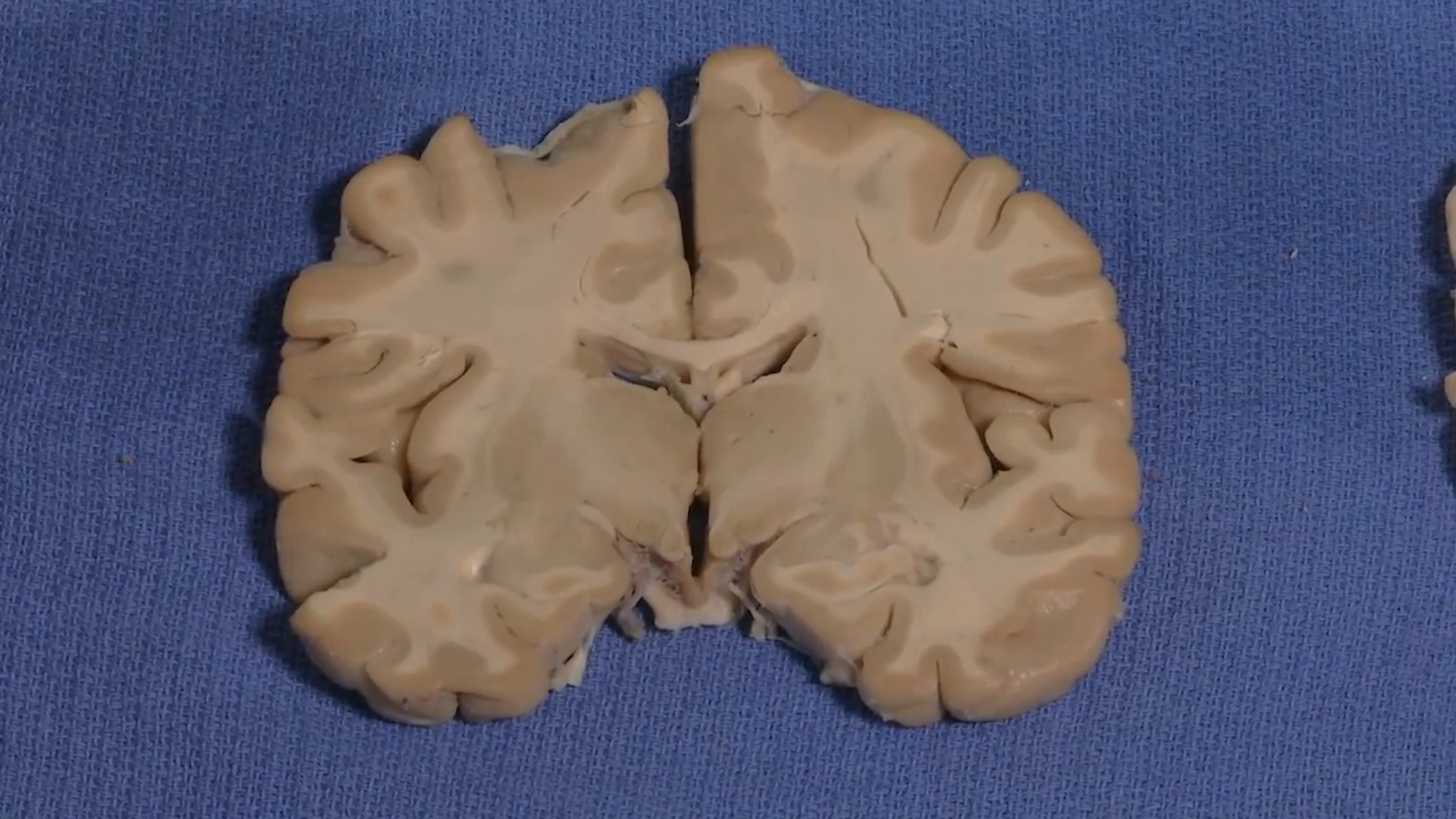 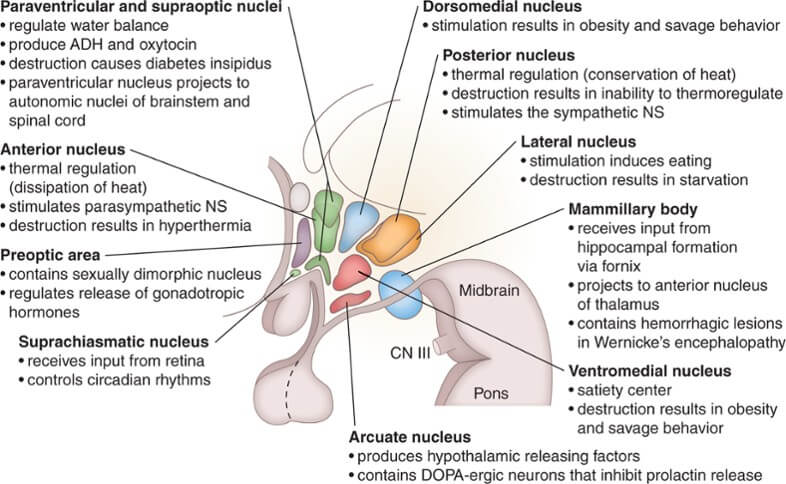 Mamillary bodies
Arcuate nucleus
It’s
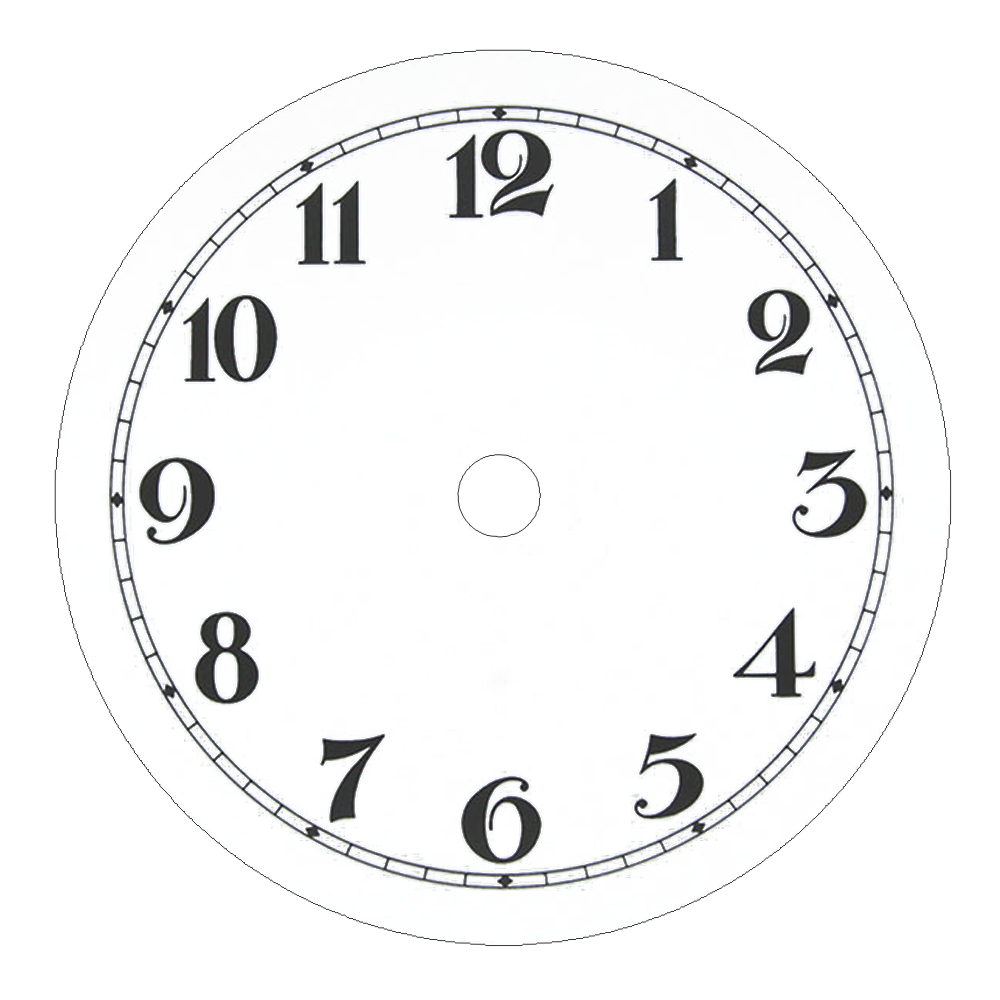 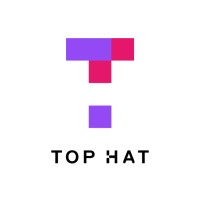 time
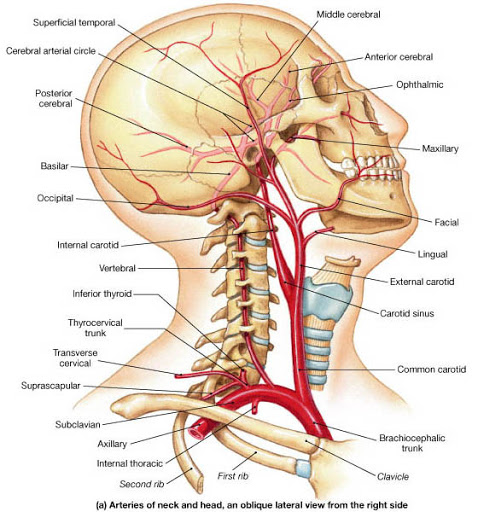 Circle of Willis
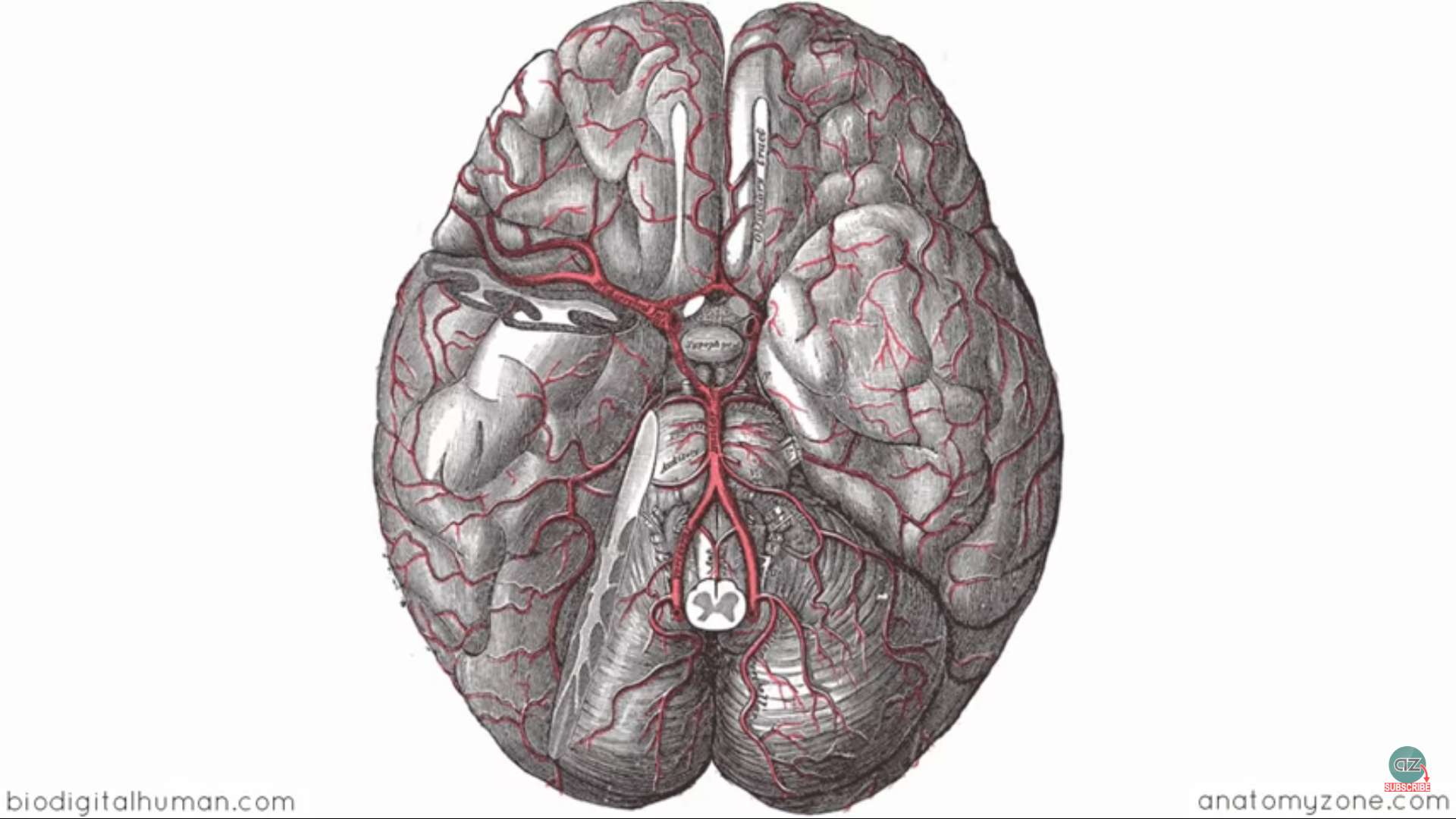 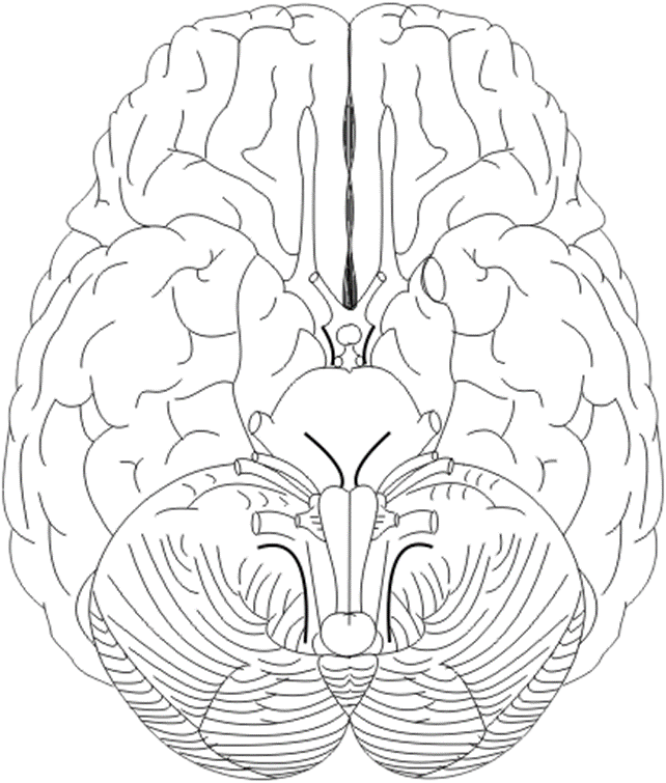 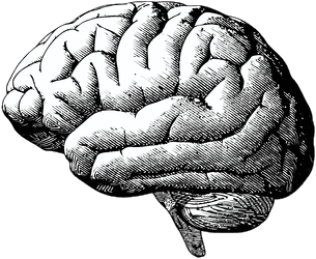 Anterior communicating artery
Posterior communicating artery
Basilar artery
Middle cerebral artery
Posterior cerebral artery
Internal carotid artery
Anterior cerebral artery
Vertebral artery
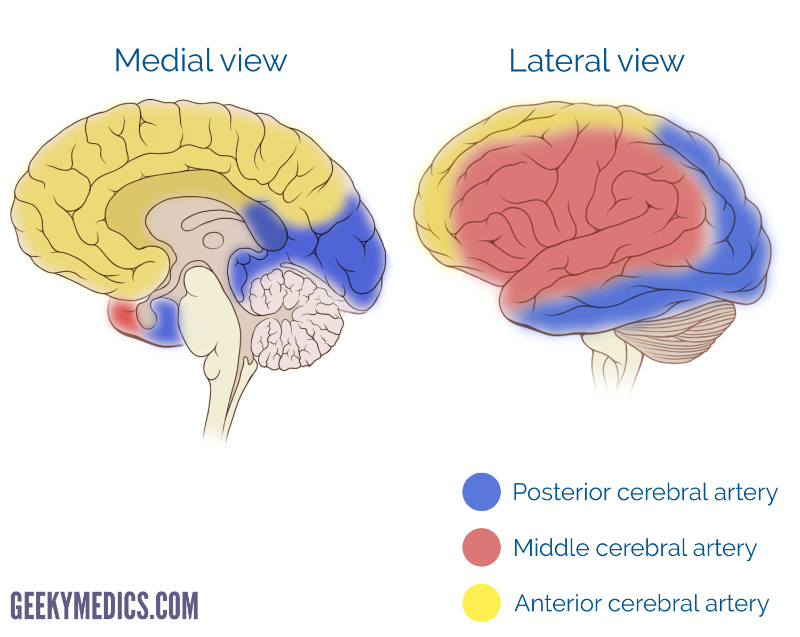 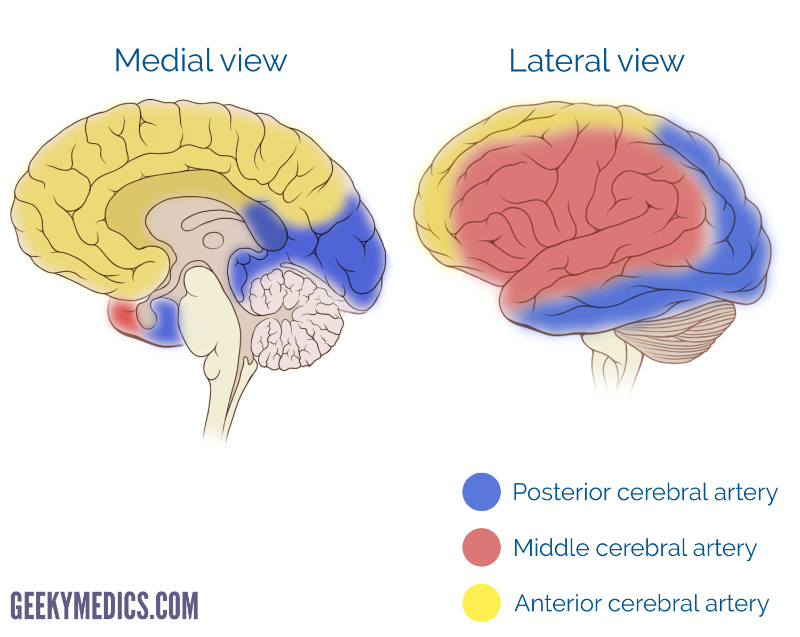 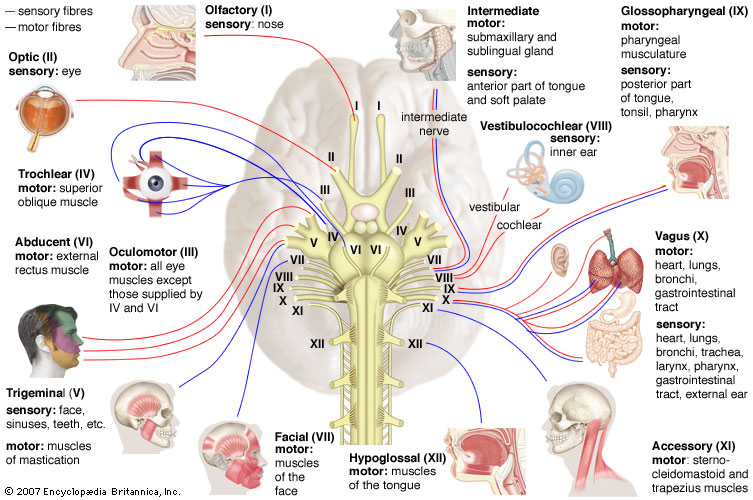 The cranial nerves
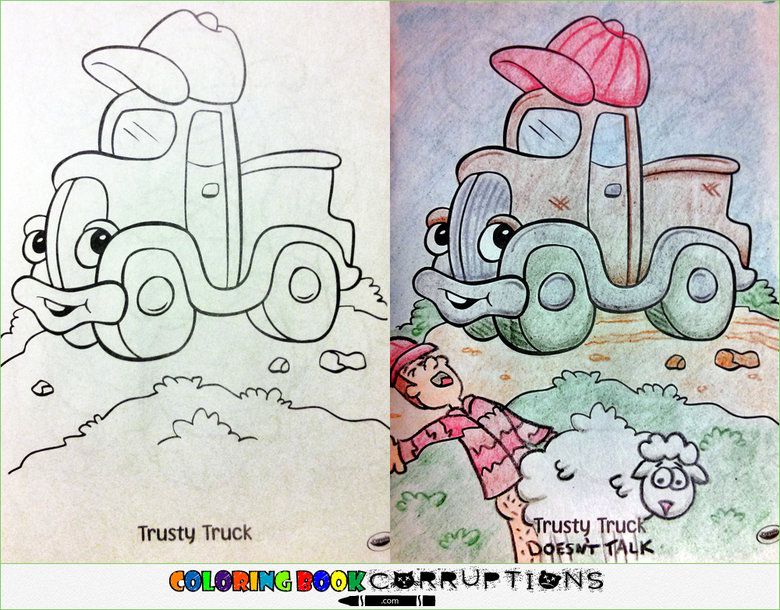 On
Occasion
Our
Trusty
Truck
Acts
Funny
Very
Good
Vehicle
Any
How
On
Very
Occasion
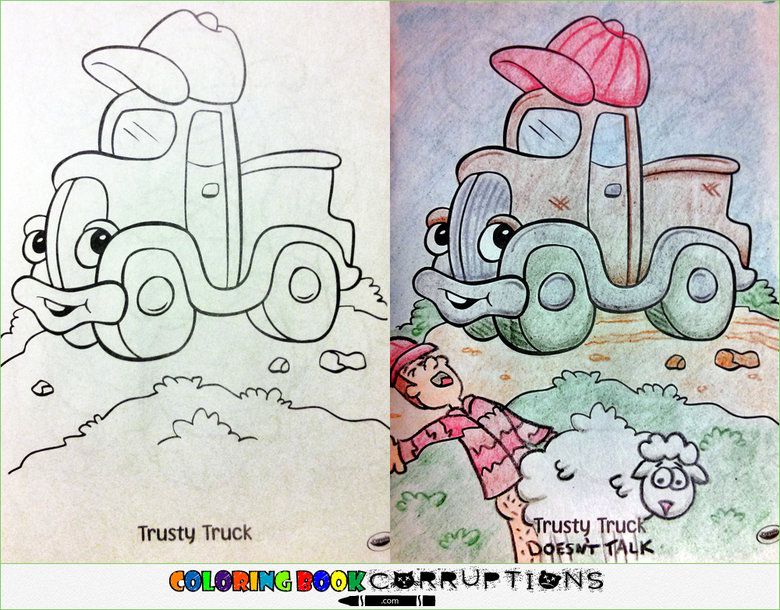 Good
Our
Trusty
Vehicle
Truck
Any
Acts
How
Funny
O
Olfactory
I
Vestibulocochlear
V
O
Optic
VIII
II
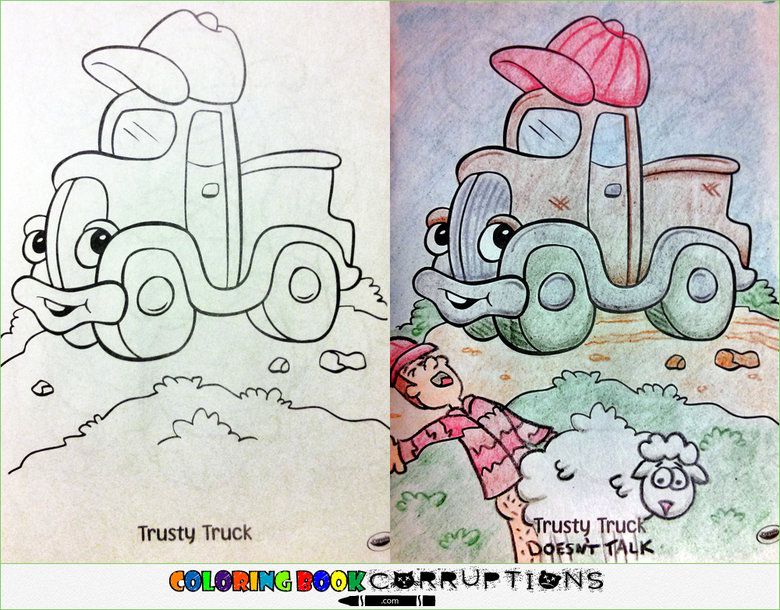 Glossopharyngeal
G
O
Oculomotor
III
IX
Trochlear
T
V
Vagal
IV
X
Trigeminal
T
Accessory
A
V
XI
Abducens
A
H
Hypoglossal
VI
XII
F
Facial
VII
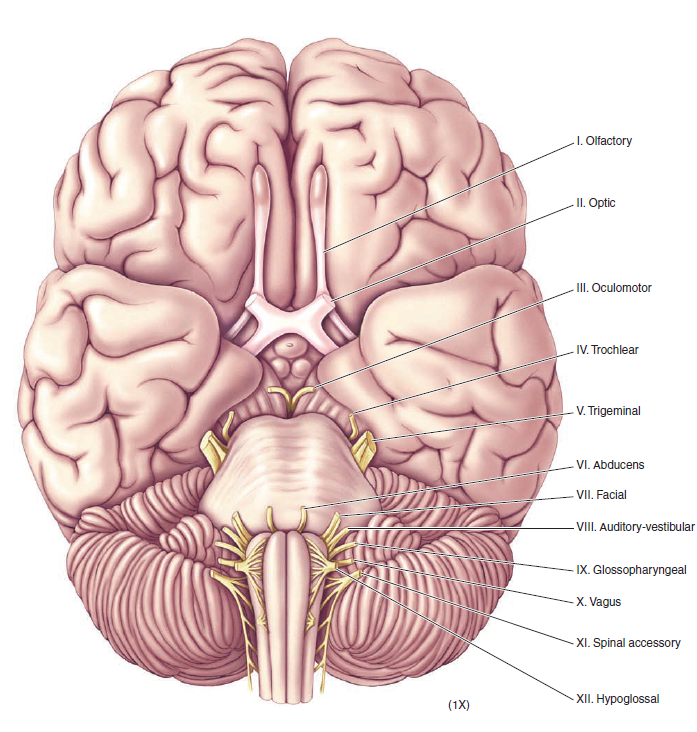 On
Occasion
Our
Trusty
3
Truck
Acts
6
Funny
Very
Good
Vehicle
Any
12
How
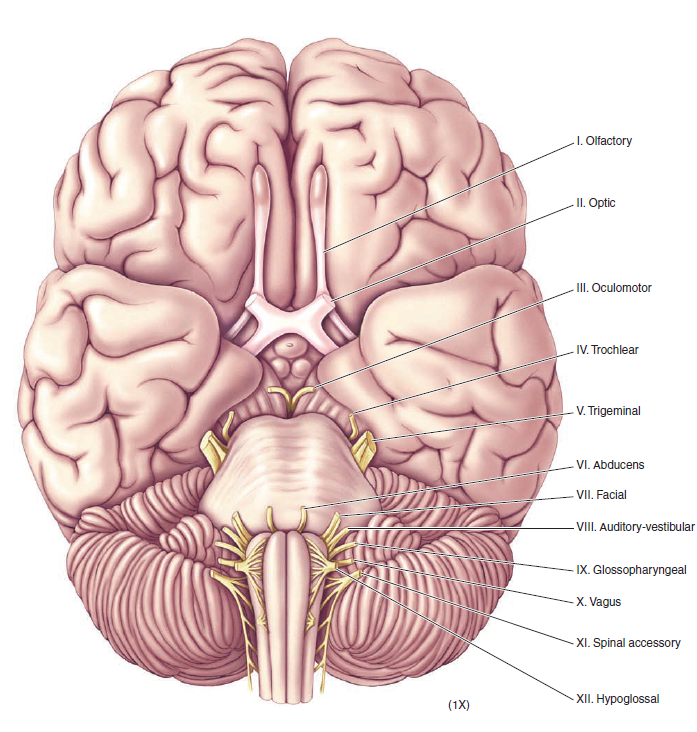 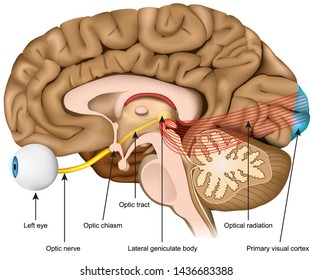 Optic nerve (II)
Olfactory nerve (I)
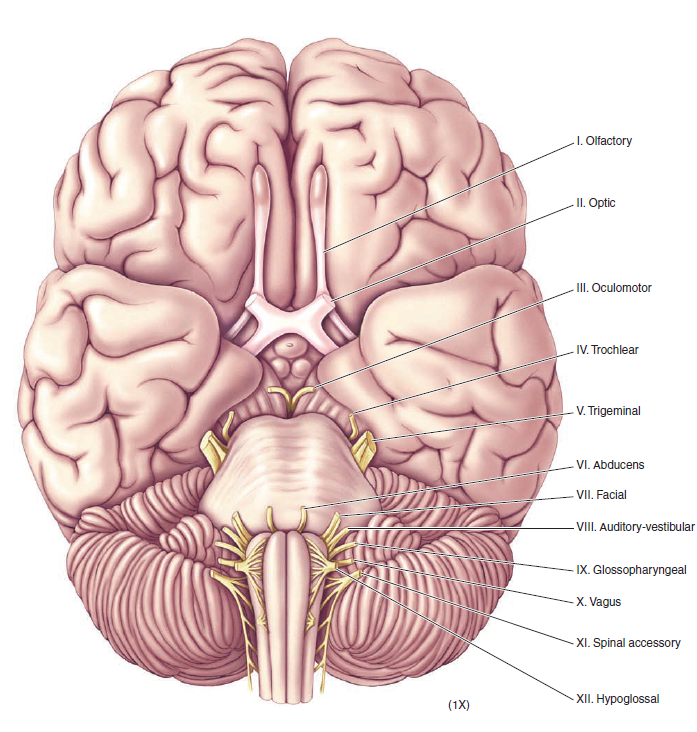 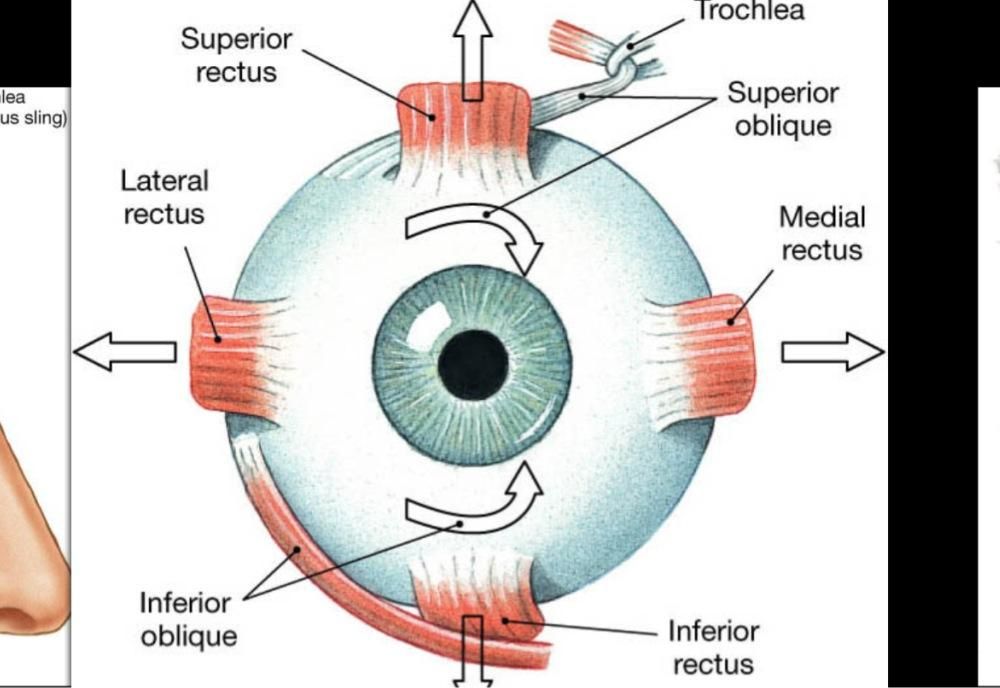 UPducens
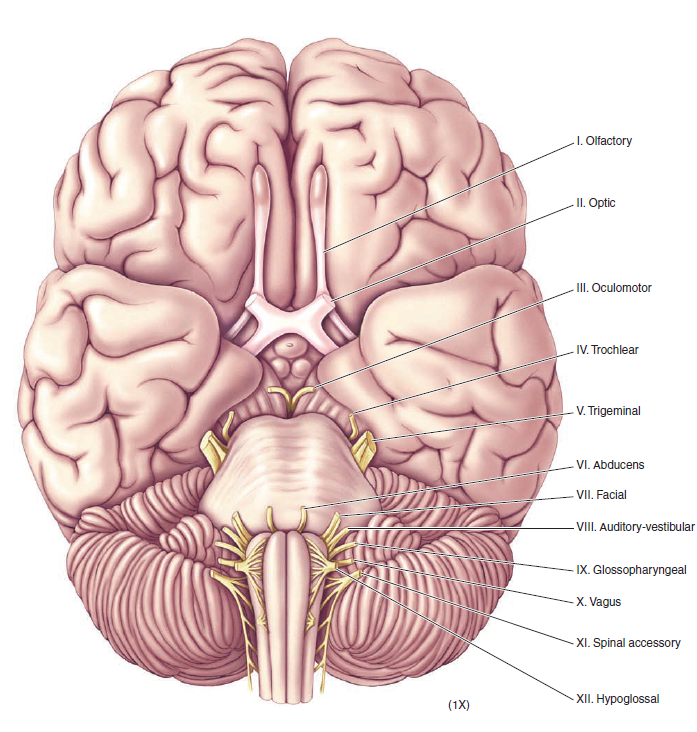 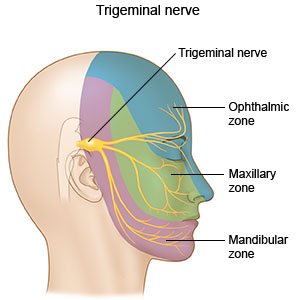 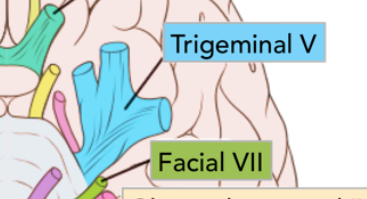 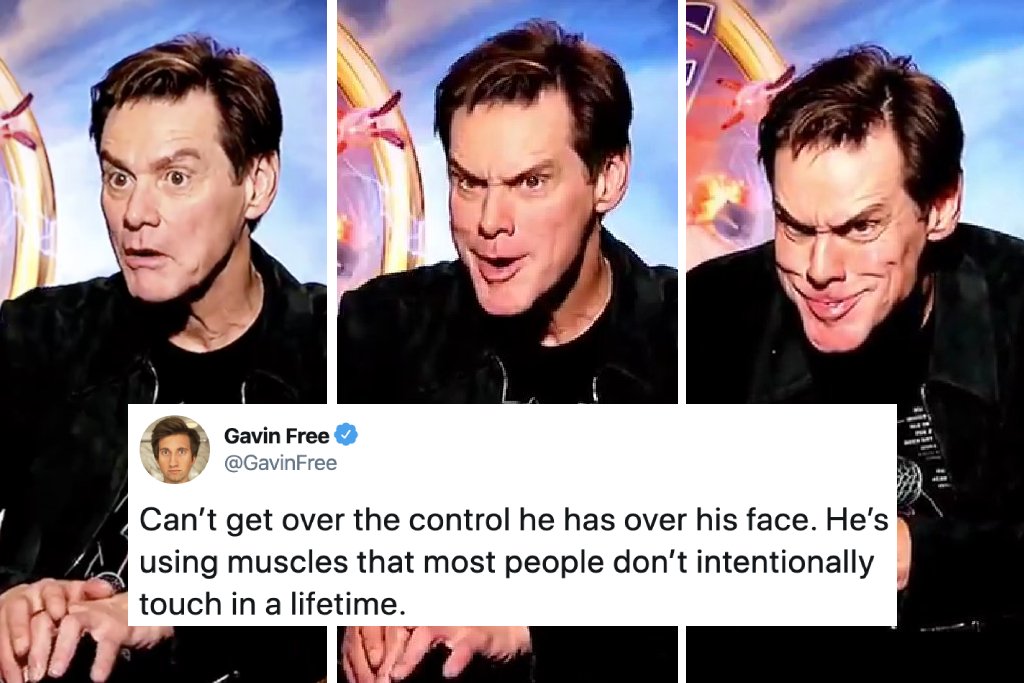 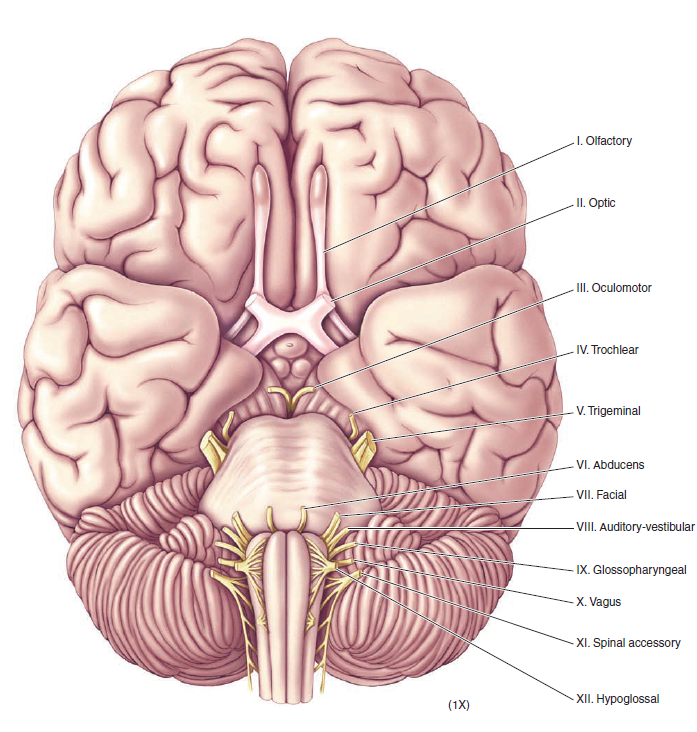 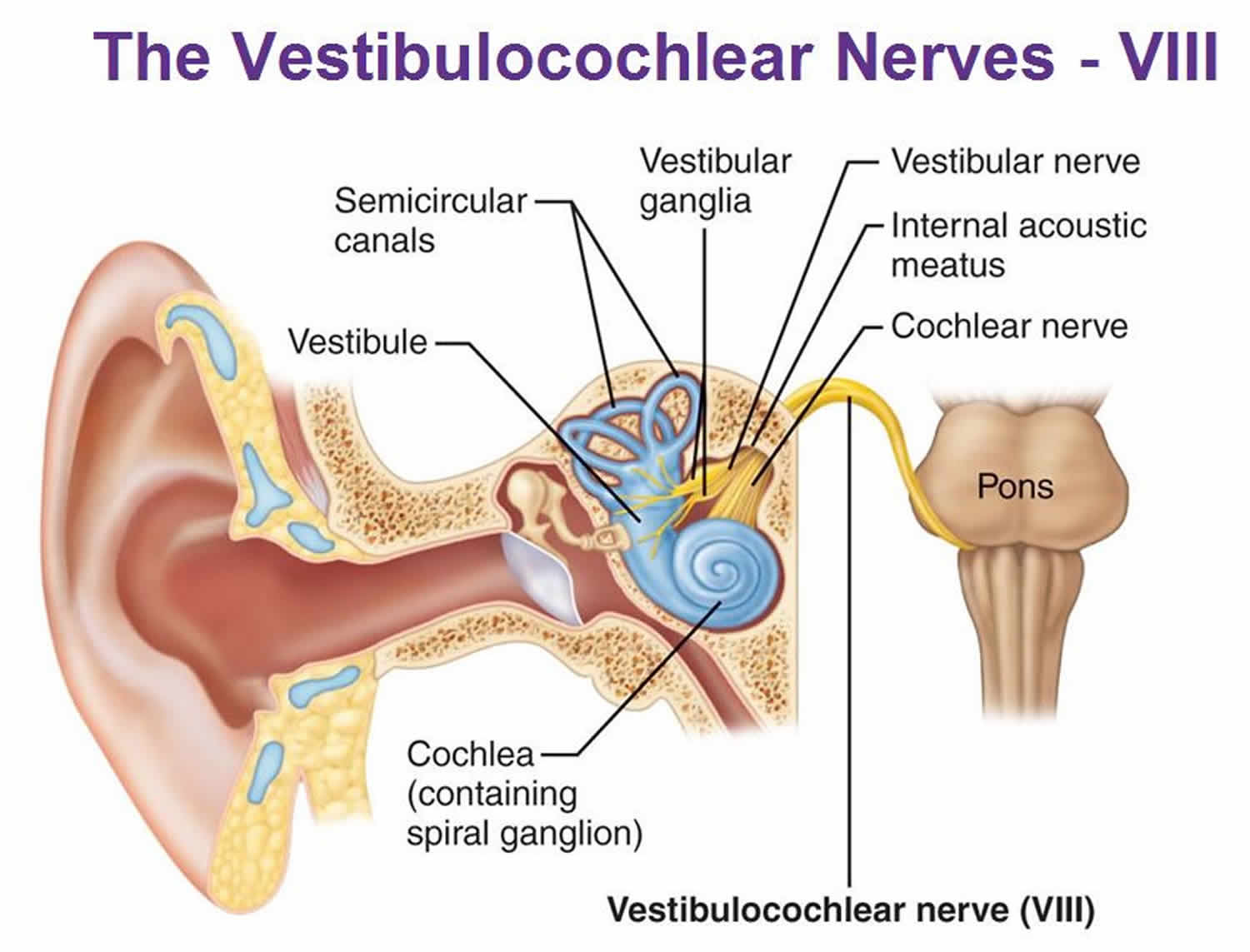 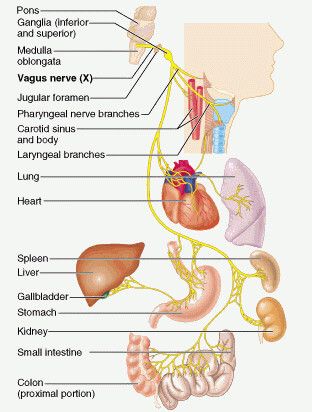 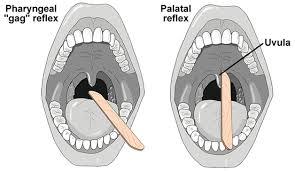 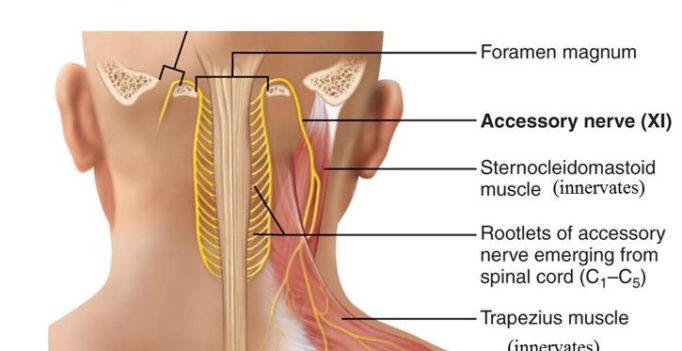 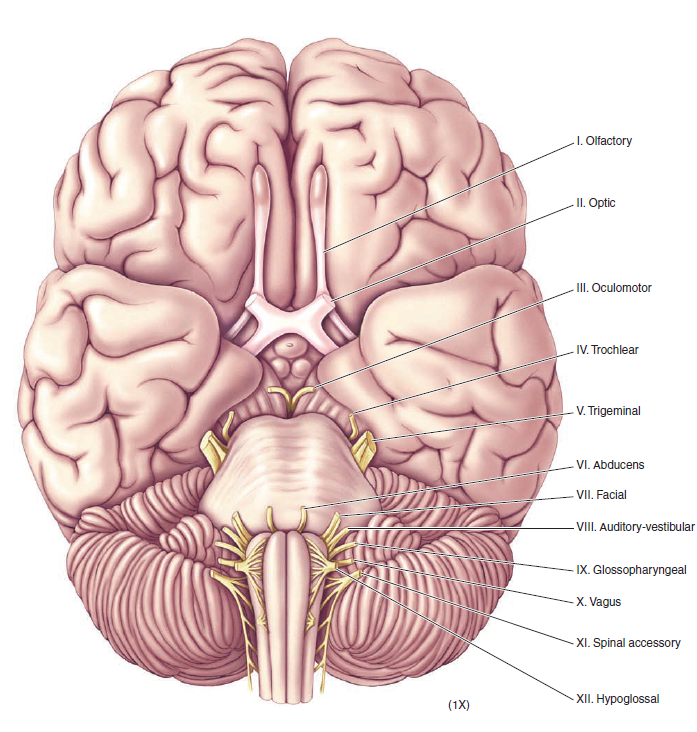 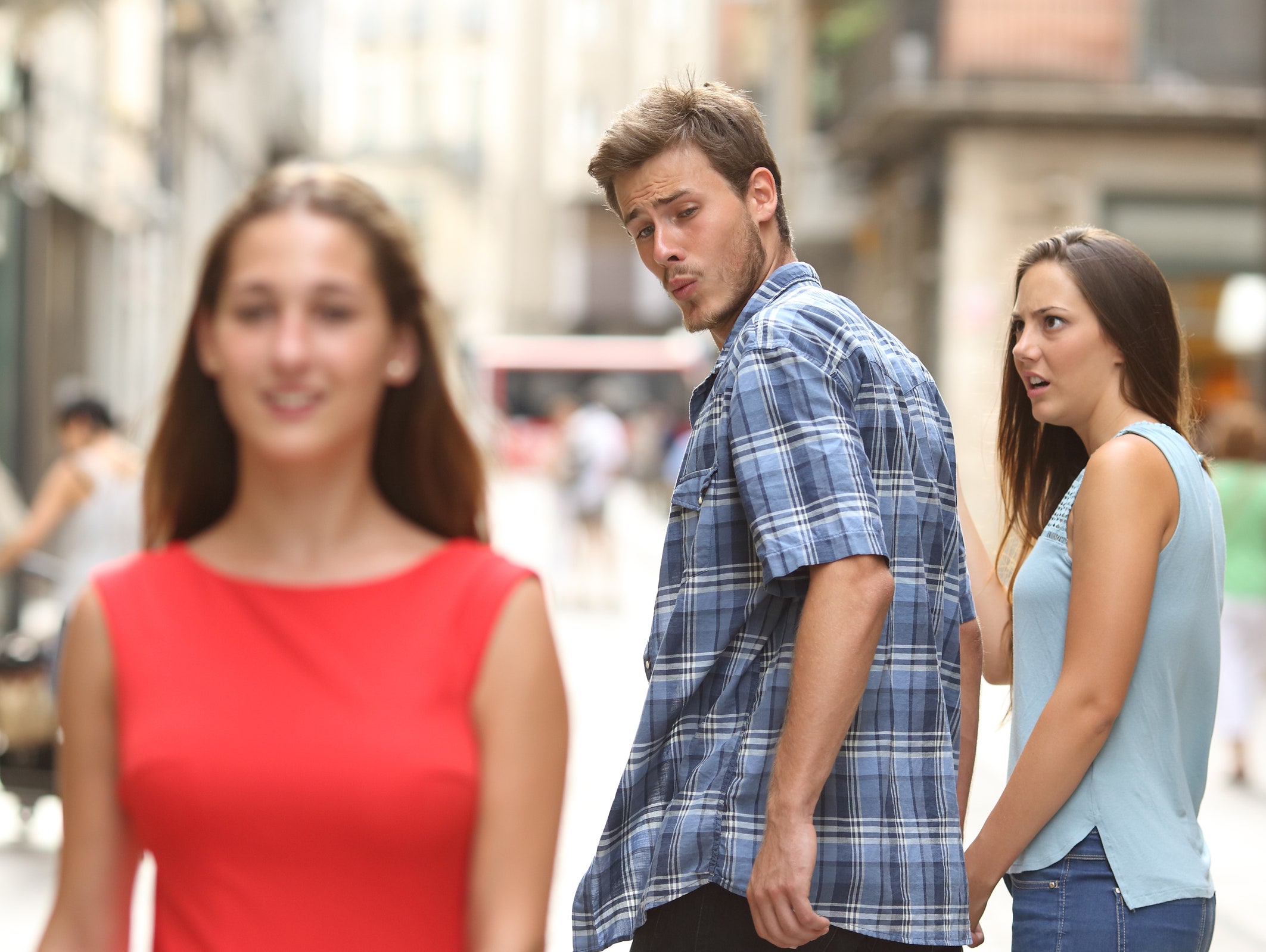 XI ACCESSORY CRANIAL NERVE
https://www.youtube.com/watch?v=6ENCJkXJvio
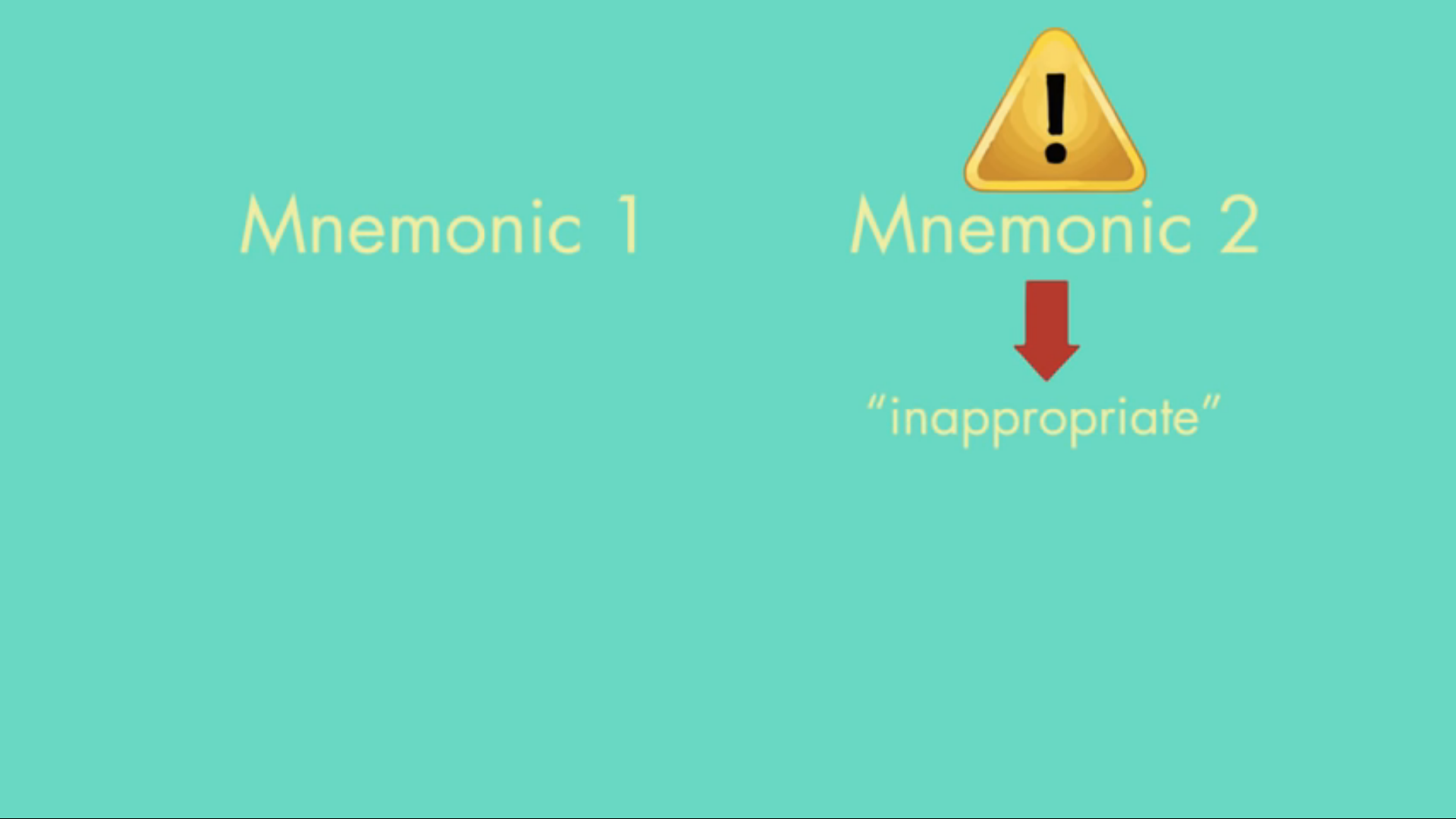 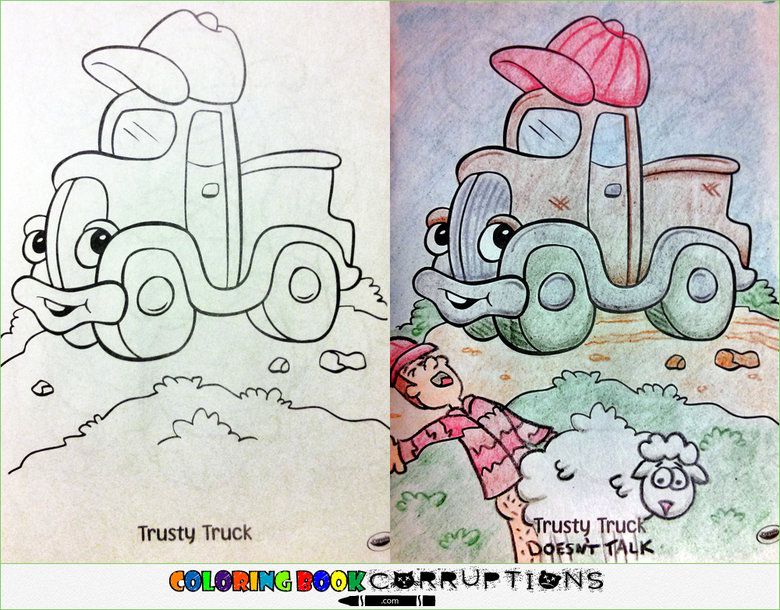 It’s
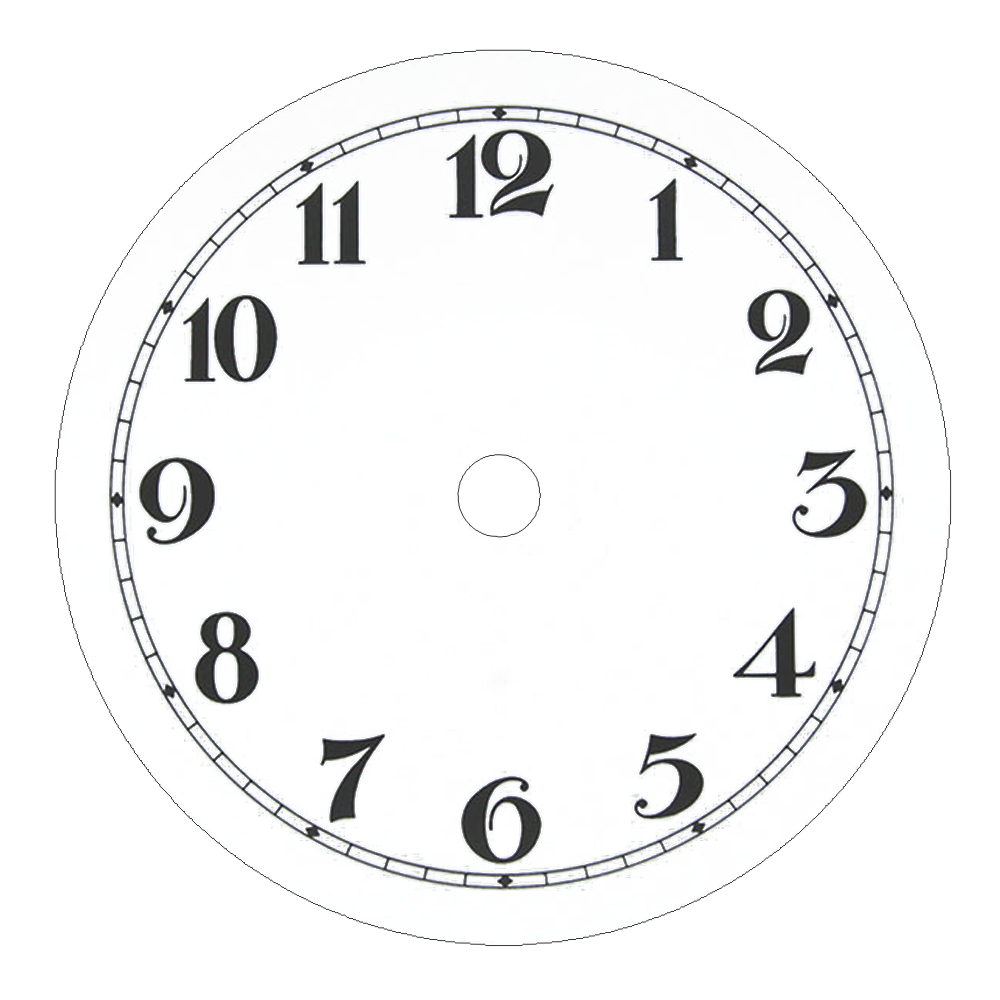 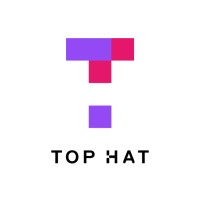 time